Consumentenpsychologie Hoofdstuk VIIDe consumptiecyclus
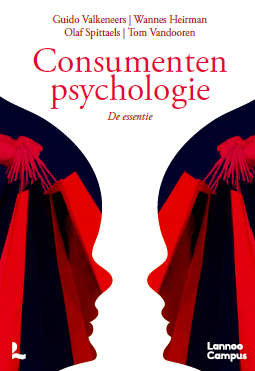 1
7.1 Wat is de consumptiecyclus?
We onderscheiden vier fases
	oriëntatie	aankoop	gebruik	afdanken
Maar deze vier fases hoeven niet altijd doorlopen te worden, bv. impulsaankoop heeft geen oriëntatiefase.
2
7.1 Wat is de consumptiecyclus?
3
7.2 De oriëntatiefase
Is er een probleem? 
Een probleemherkenning vormt de aanvang van de consumptiecyclus. Probleem ontstaat door: - de gewijzigde levens-   omstandigheden
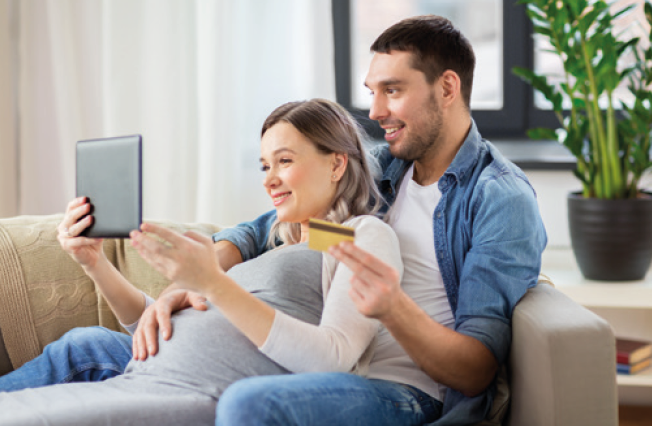 4
7.2 DE ORIËNTATIEFASE
Is er een probleem? 
een gewijzigd productaanbod
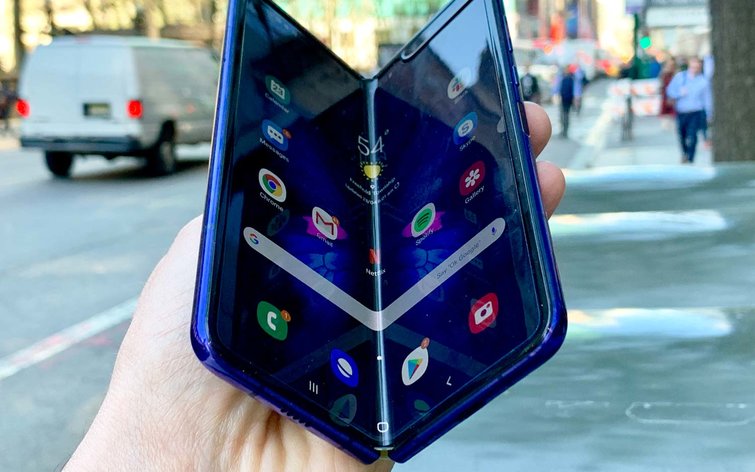 5
7.2 DE ORIËNTATIEFASE
Is er een probleem?
Door verlies of beschadiging van een product
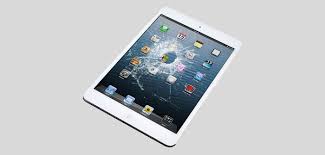 6
7.2 De oriëntatiefase
Hoe verloopt het zoekproces? 	- intern versus extern zoekproces; 	- uitgebreide versus beperkte                 	informatieverwerking;
	- het merendeel van de beslissingen     	gebeuren op basis van beperkte 	informatieverwerking.
7
7.3. DE AANKOOPFASE
Systeem 1 Op basis van scriptsOp basis van eenvoudige vuistregels	cognitieve heuristieken	sociale heuristieken
Systeem 2op basis van uitgebreide informatieverwerking (voor een beperkt aantal beslissingen)
8
D. Kahneman over systeEm 1 EN systeEm 2
7.3.1 SNELLE BESLISSINGEN ZONDER VEEL INFORMATIEVERWERKING
Cognitieve heuristieken:beschikbaarheidsheuristiekaffectheuristiekmeer-is-beterheuristiek
10
7.3.1 SNELLE BESLISSINGEN ZONDER VEEL INFORMATIEVERWERKING
Sociale heuristieken:schaarstewederkerigheidconsistentiesympathie heuristiek van autoriteitsociale bewijskrachtgroepsgevoelhttps://www.denkproducties.nl/video/robert-cialdini-the-science-of-persuasion
11
7.3.2 WELOVERWOGEN BESLISSINGEN
Hoe verloopt de overweging en verwerping van alternatieven?
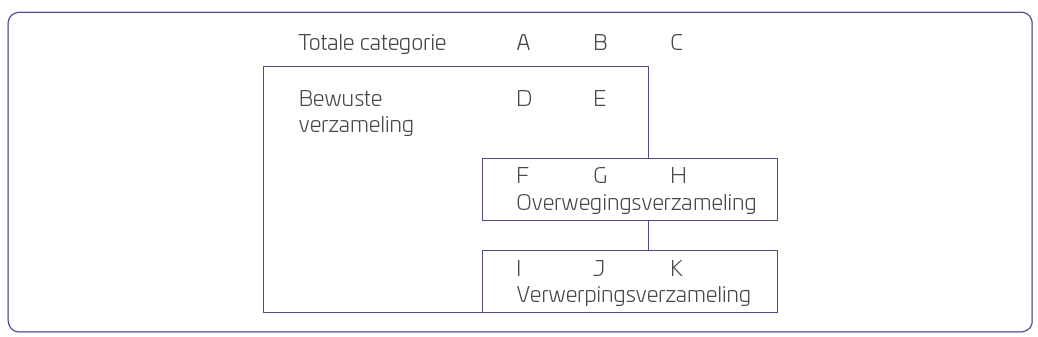 12
7.3.2 WELOVERWOGEN BESLISSINGEN
Hoe verloopt het beslissingsproces? 			Beslissingsregels zullen 					toegepast worden als de 					consument hiertoe 			gemotiveerd is en de 					gelegenheid heeft.
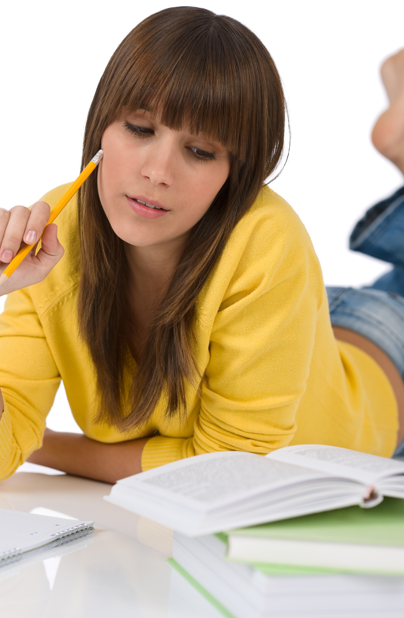 13
7.3.2 hoe verloopt het beslissingsproces?
Beslissingsregels	compenserende beslissingsregel	conjunctieve beslissingsregel	disjunctieve beslissingsregel	lexicografische beslissingsregel	sequentiële eliminatie
Worden vaak in combinatie met elkaar gebruikt.
14
7.3.3 ONLINE OF OFFLINE AANKOPEN?
Aankoop kan in de winkel of onlineWelk zijn de voordelen van online? 	- aankoop is mogelijk 24u op 24u	- de consument hoeft zich niet te      	  		verplaatsen; 	- relevante informatie is snel opgevraagd; 	- groter productaanbod dan in de winkel; 	- uitgebreide prijsinformatie; 	- snelle en gratis levering. 
https://www.youtube.com/watch?v=GEwvh_8MQb8
Maar bestaat funshoppen ook via internet?
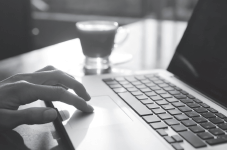 15
7.4 Het gebruik
Na de aankoop zal het product geïntegreerd worden in de huishouding
Studie van het gebruik van een product kan belangrijke info geven voor innovatie. Voorbeeld strijkijzers van Philips
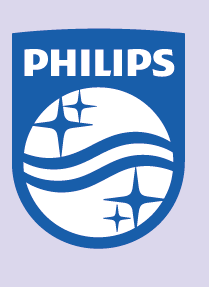 16
7.4 Het gebruik
Het gebruik van een product leidt tot kosten. Is een goedkope aanschaf echt voordelig? Als het product langer en intenser gebruikt wordt stijgt de kans op storingen. 
Tijdens deze fase zal de consument het product evalueren. Tevredenheid biedt een basis voor herhalingsaankoop.
17
7.5 De afdankfase
Drie typen van veroudering	technische veroudering	economische veroudering	psychologische veroudering
Diverse opties bij het afdanken van producten	tijdelijk opgeslagen	naar de tweehandsmarkt, ook online	weggeven	…
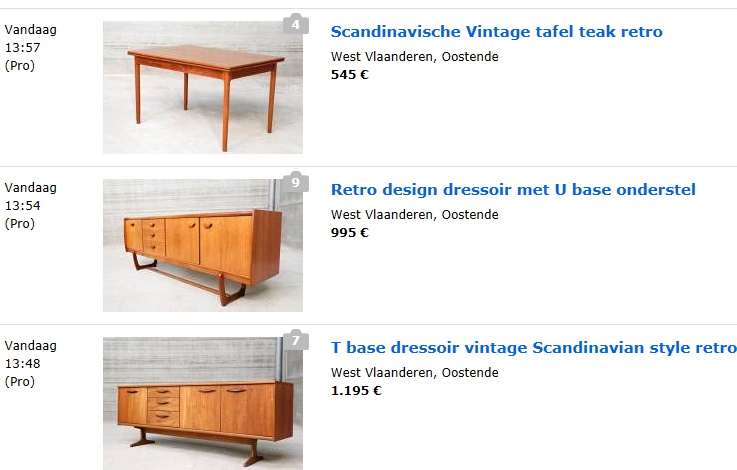 18
7.5 De afdankfase
Hoe speelt het milieubesef een rol in het afdankproces?
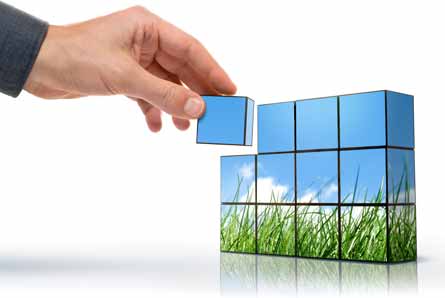 19
Besluit
Consumentengedrag dient breder opgevat te worden als enkel het aankopen. We onderscheiden vier mogelijke fasen:	oriëntatie	aankoop	gebruik 	afdanken.
20
Besluit
Tot op dit moment consumentengedrag opgevat als een individueel proces. In wat volgt expliciete aandacht voor sociale beïnvloeding.
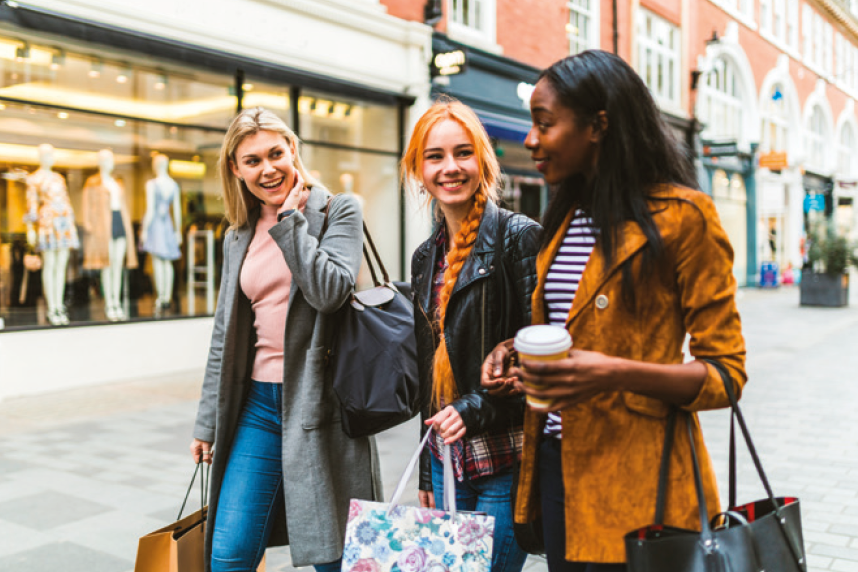 21
Consumentenpsychologie
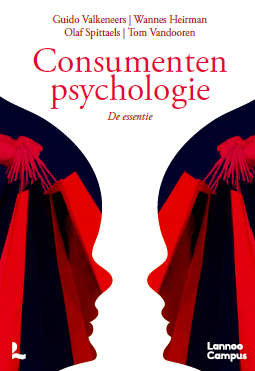 22